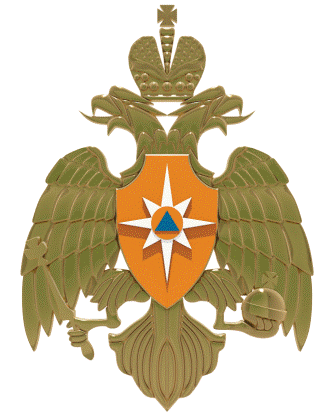 ФГБВОУ ВО «Академия гражданской защиты МЧС России
имени генерал-лейтенанта Д.И. Михайлика»

Институт развития МЧС России

предложения по развитию подготовки неработающего населения в области 
гражданской обороны

Ведущий научный сотрудник В. В. Кашарный

Химки - 2023
Положение о подготовке населения в области гражданской обороны (ПП РФ № 841)

3. Лица, подлежащие подготовке, подразделяются на следующие группы:
е) физические лица, не состоящие в трудовых отношениях с работодателем (далее именуются – неработающее население).

Кто эти физические лица?
1.	Граждане пенсионного возраста (от 55 до 60 лет для женщин и от 60 до 65 для мужчин), а также льготных категорий специалистов, выработавшие северный стаж, представителей коренных малочисленных народов. 
По данным Росстата на 01.01.2023 - 41,775 млн. чел. (28.53% от населения страны 146,4 млн. чел.), из них работающих 7,912 млн. чел. (18.9% от количества пенсионеров). 
Получают пенсии, млн. человек: 
по старости 34,266; 
по инвалидности 2,133; 
по потере кормильца 1,430; 
социальные 3,361.
2.	Женщины с тремя и более детьми (1,250 млн. чел.).
3.	Безработные на период постановки на учет в службе занятости (0,541 млн. чел.).
4.	Самоопределяющиеся граждане (статистика не наработана). 
5.	Родитель, опекун, находящийся в отпуске по уходу за ребенком до 3-х лет. 
6.	Иждивенцы (1-5).
2
Положения о подготовке граждан Российской Федерации, иностранных граждан и лиц без гражданства в области защиты от чрезвычайных ситуаций природного и техногенного характера (ПП РФ № 1485)

б) для физических лиц, не состоящих в трудовых отношениях с работодателем, - проведение бесед, лекций, просмотр учебных фильмов, привлечение на учения и тренировки по месту жительства, самостоятельное изучение пособий, памяток, листовок и буклетов, прослушивание радиопередач и просмотр телепрограмм по вопросам защиты от чрезвычайных ситуаций;
3
Проблемы, влияющие на подготовку неработающего населения:

Увеличение численности городского населения за счет плотности и этажности застройки, создает нагрузку на имеющиеся учебно-консультационные пункты по гражданской обороне, вплоть до их рентабельности (содержание персонала и его подготовка, технологического и учебно-методического обеспечения). Возникает необходимость нормативно установленного привлечения (обременения) управляющих организаций, товариществ собственников жилья в информировании по гражданской обороне и защите населения, зарегистрированного по соответствующему адресу. 
Оптимизация органов муниципальной власти на местах привела к упразднению Глав администраций сельских поселений (избирательная), возложив ответственность на Центры муниципальных округов (городское поселение), включающие в себя несколько сельских поселений – где остались только по 1-2 специалиста.  
Учебно-методическое обеспечение подготовки должно быть доступно «Всем» и обеспечено государством на безвозмездной основе: публикации (специальные полосы, блоги) в средствах массовой информации, брошюры, плакаты по способам и средствам защиты, действиям в чрезвычайных ситуациях.
Недостаточное покрытие территорий сотовой связью и мобильным интернетом, а где-то и их полное отсутствие.
4
ПРЕДЛОЖЕНИЯ ПО ПОДГОТОВКЕ НЕРАБОТАЮЩЕГО НАСЕЛЕНИЯ

В городах и муниципальных округах – уголки гражданской обороны, безопасности жизнедеятельности (единое содержание + местные особенности), комплекты плакатов по тематике в УКП ГОЧС и др. объектах обучения и информирования.

Размещение и доведение информации в СМИ на всех уровнях («Российская газета» СМИ Правительства РФ, Вечерняя Москва и др., радио, телевидение, интернет, через ЕДДС. печатных СМИ.

Распространение периодических изданий, брошюр, памяток, буклетов через ларьки Роспечать и отделения «Почта России». 
Окна РОСТА – сатира и агитация: информационные стенды в муниципальных образованиях, интерактивные стойки в местах массового пребывания людей – культурно-досуговые, торговые объекты, государственных услуг и др.)

В учреждениях здравоохранения, социального обеспечения и обслуживания, в отделениях пенсионного фонда – стенды, плакаты.

Информация в отделениях и пунктах управляющих организаций, платежных квитанциях ЖКУ, уголках председателей товариществ собственников жилья в многоквартирных домах, домовладениях.
5
Предложения по внесению изменений в Положение 
о подготовке населения в области гражданской обороны
6
7
8
9
10
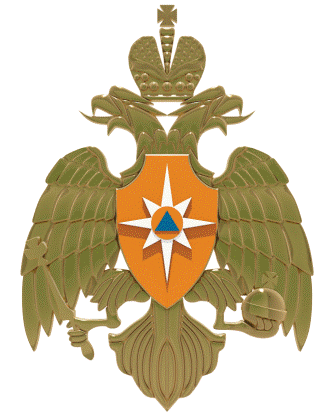 Благодарю 
за 
внимание
КОНТАКТЫ: 
Email: ir@amchs.ru
8 (498) 699 06-85, 699 06-49, 699 07-50
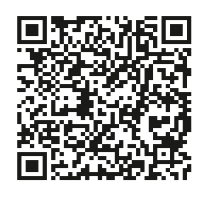 11